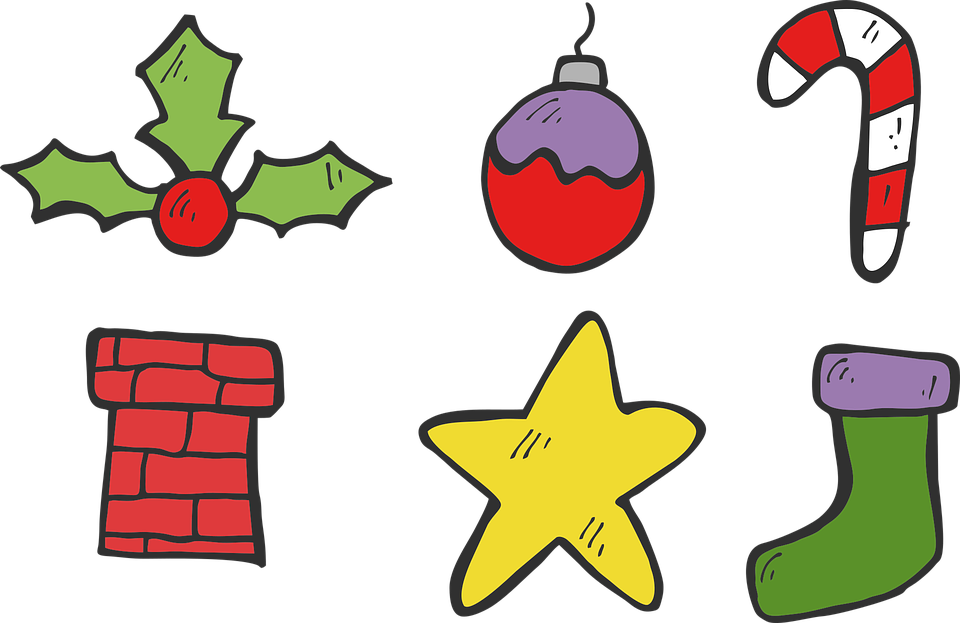 Saying what I and others have
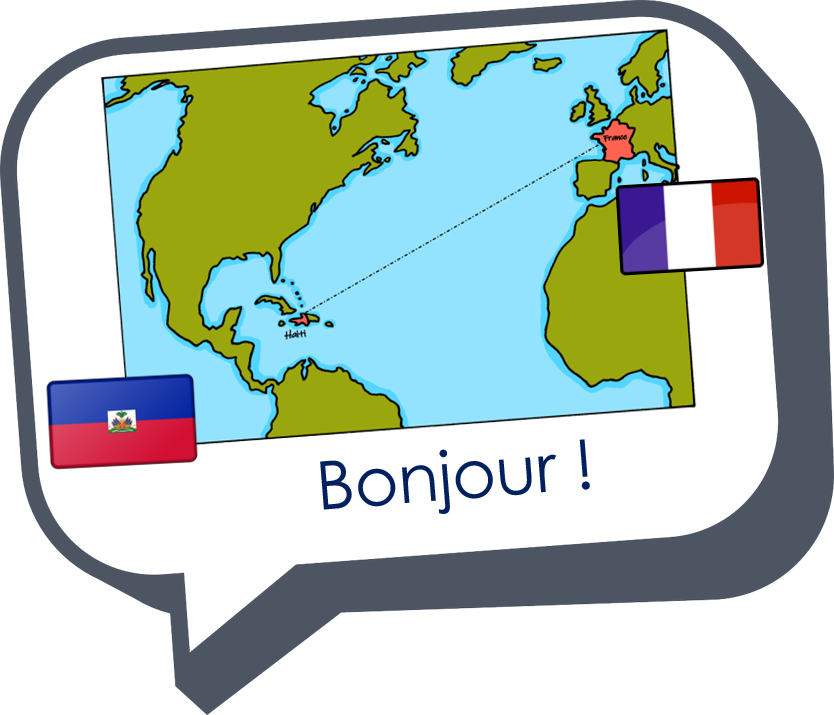 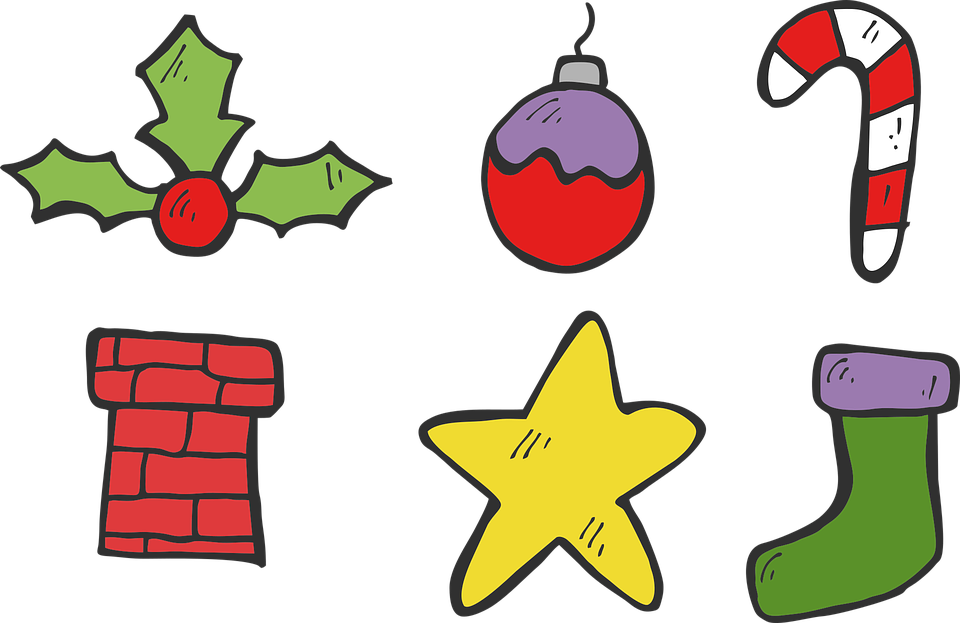 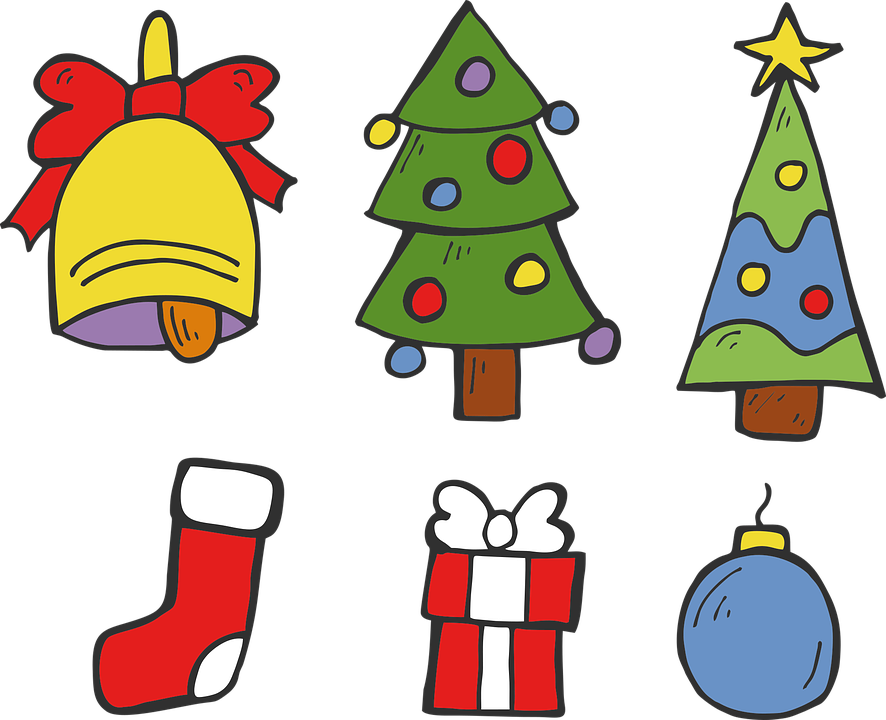 bleu
Phonics quiz
Christmas traditions in Haiti
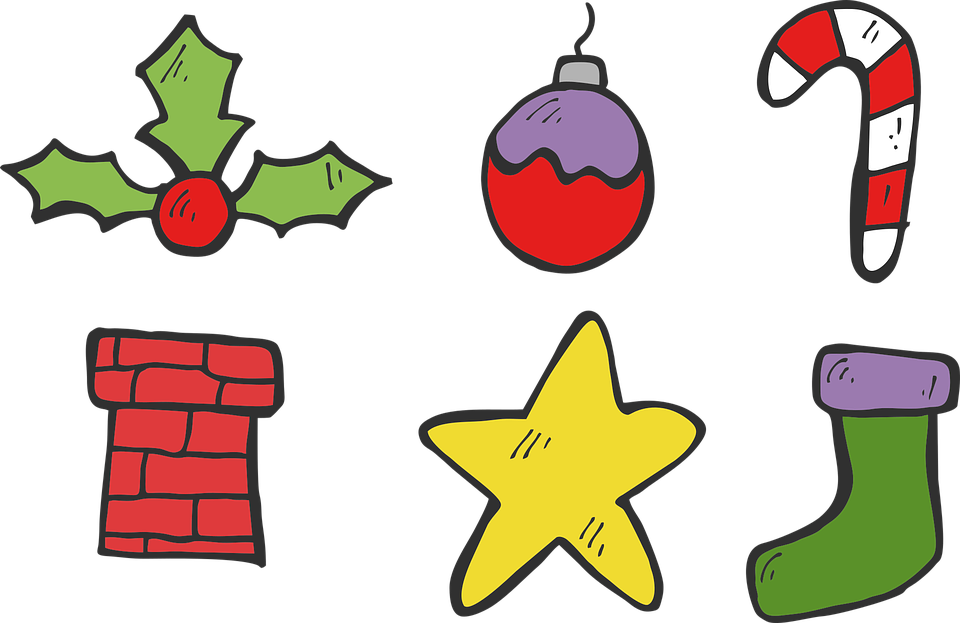 [Speaker Notes: Artwork by Steve Clarke. Pronoun pictures from NCELP (www.ncelp.org). All additional pictures selected from Pixabay and are
available under a Creative Commons license, no attribution required.

This lesson contains a phonics assessment to check progress in SSC practised in the first 12 weeks of this year’s course.]
Au zoo !
Read aloud the French name and the animal with the same final sound.  You have not learnt these words so use what you know about how to pronounce French. Remember Silent Final Consonants!
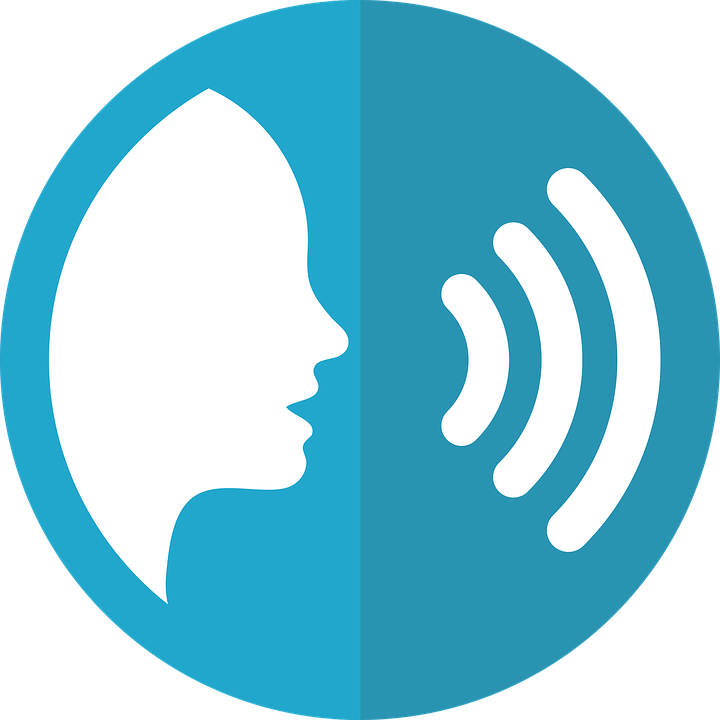 prononcer
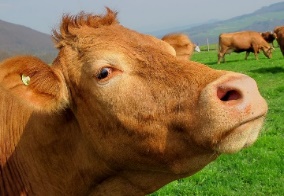 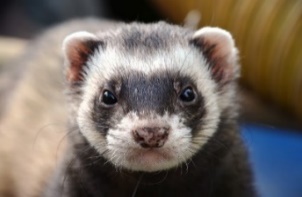 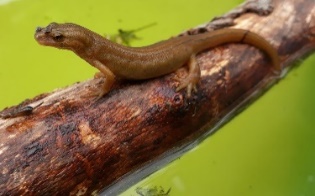 le furet
la vache
le triton
ZOO
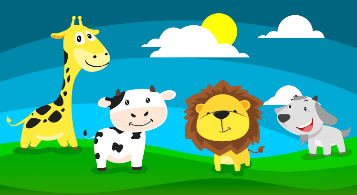 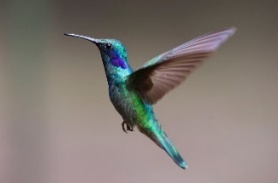 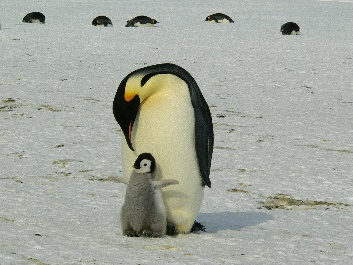 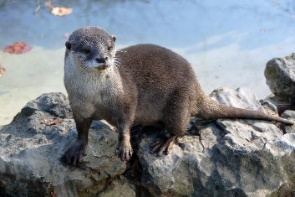 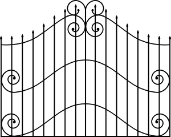 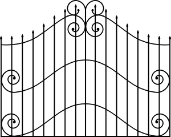 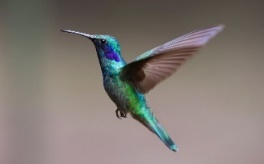 le manchot (empereur)
les colibris
la loutre
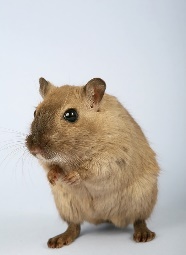 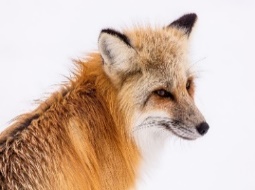 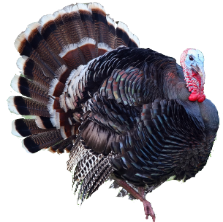 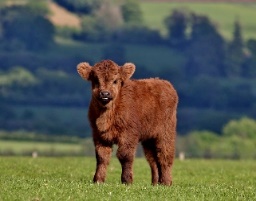 le renard
le veau
le rongeur
la dinde
[Speaker Notes: Timing: 1 minute per pupil

Aim: to assess pupils’ ability to read aloud the SSC practised this term.Procedure: 1. Use this slide to explain the phonics task.  Tell pupils that you will give them the handout just before you hear each pupil so that the preparation time is the same for all.
2. Then give out the independent task activity sheets (and if desired, nominate a pupil monitor to be i/c of the PPT during the lesson).3. Whilst pupils work on the independent tasks, listen to individual pupils reading the ten words aloud.  Mark in real time, using the grid on the teacher version.

Note: 
there are no follow up lessons this week, so it would be possible to continue the speaking assessments in the follow up time during this week, as needed.
if preferred, and the resources are available, pupils could record their answers (e.g. on computer or ipad) though this would involve the teacher listening back to assess them.]
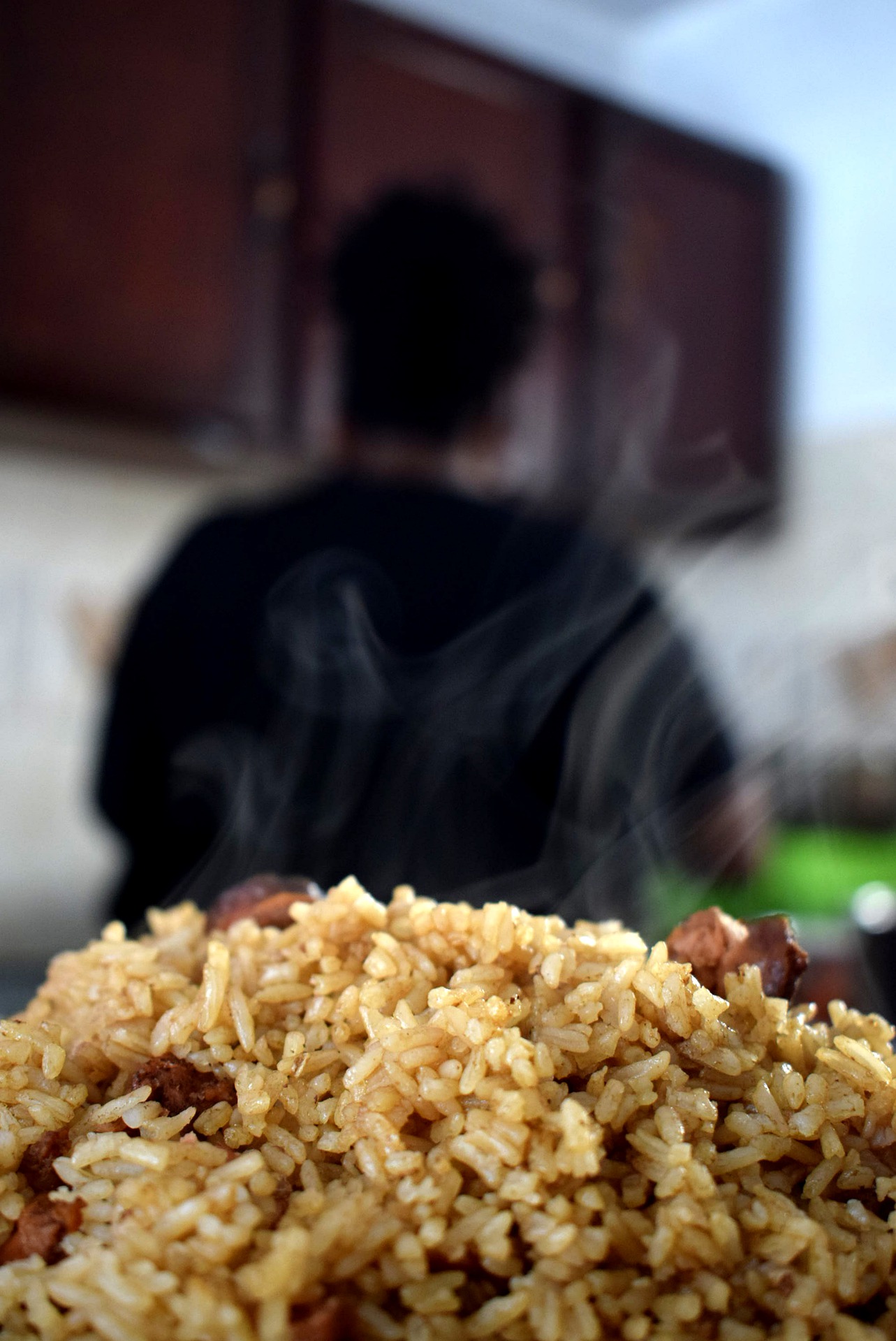 Where? HaitiWhen? 24th December, Christmas EveWhat? Everyone eats pork, with banana, rice and beans, and Pikliz (coleslaw).
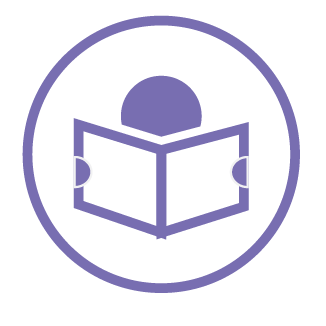 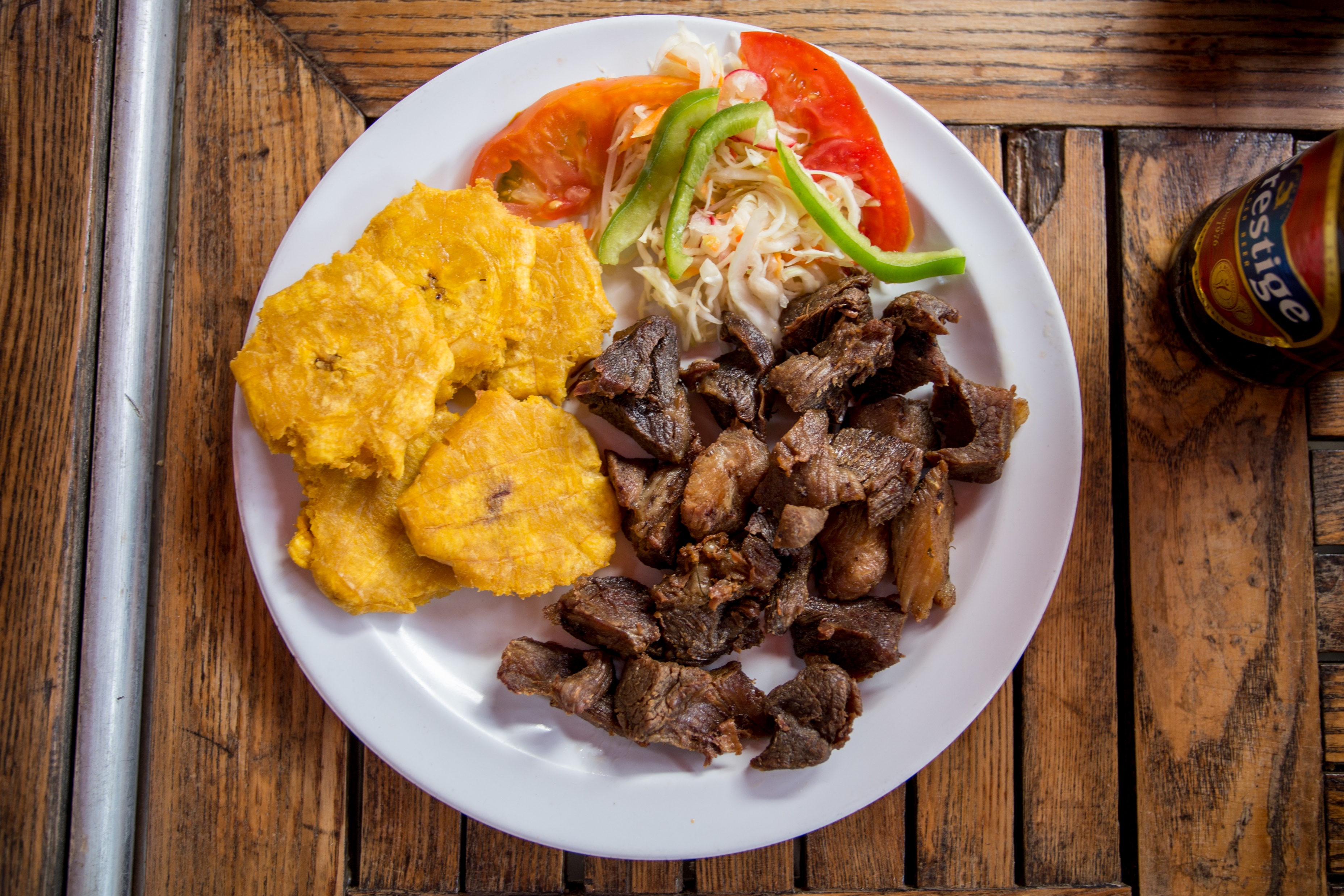 Noël à Haïti : Lis le texte.
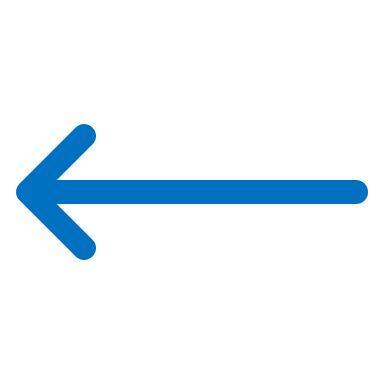 Write notes: Where? When? What?
Pikliz
lire
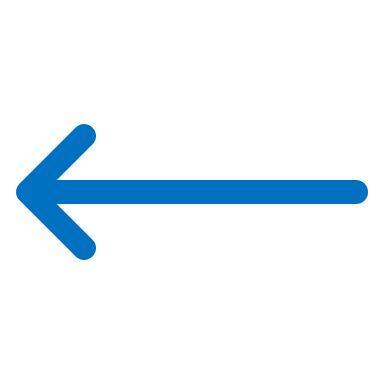 À Haïti, le 24 décembre, tout le monde mange du « griot de porc » avec du « banann peze » , etdu « riz collé ak pwa » .C’est un riz délicieux avec des pois rouges) et du Pikliz, une sorte de Coleslaw local.
banann peze
griot de porc
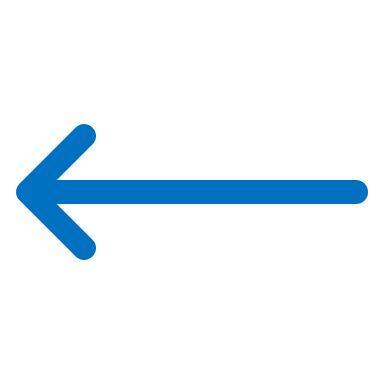 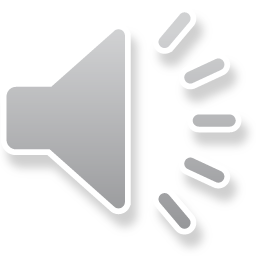 riz collé ak pwa
Lëa-Kim Châteauneuf, CC BY-SA 2.0
[Speaker Notes: Timing: 20-30 minutes (four slides)

Aim: to introduce pupils to Christmas eating traditions in Haiti.

Procedure:1. Pupils read the text and make some notes in English under the heading where, when and what.2. Click to provide suggested answers.
Attribution: Lëa-Kim Châteauneuf, CC BY-SA 2.0 via Wikimedia Commons]
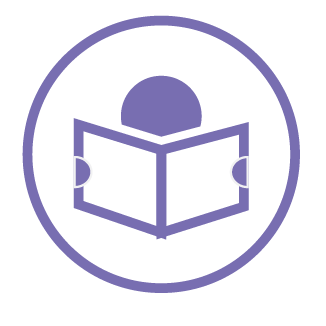 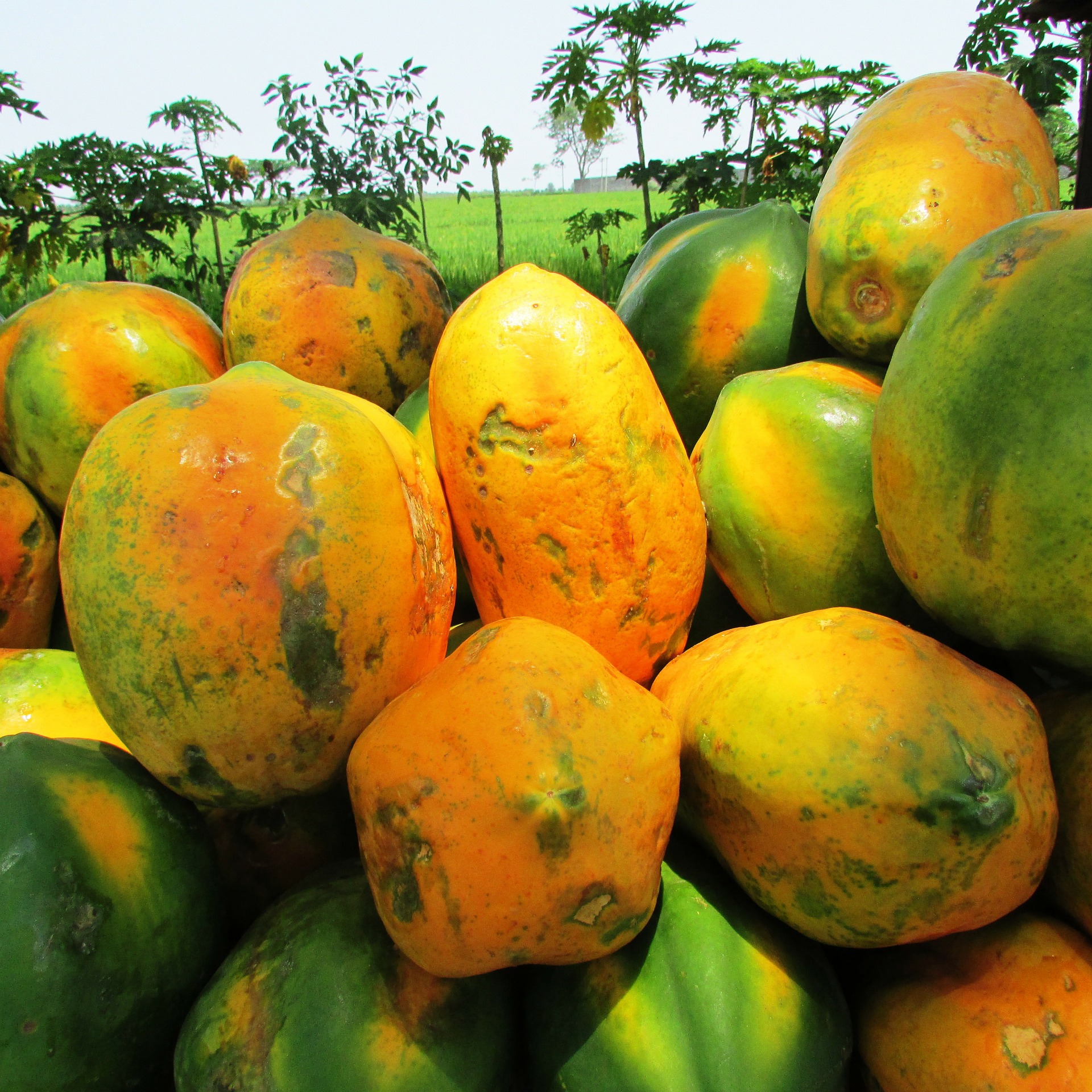 3. What do we find out about Tonton Noёl (Father Christmas)?
Noël à Haïti : Lis le texte.
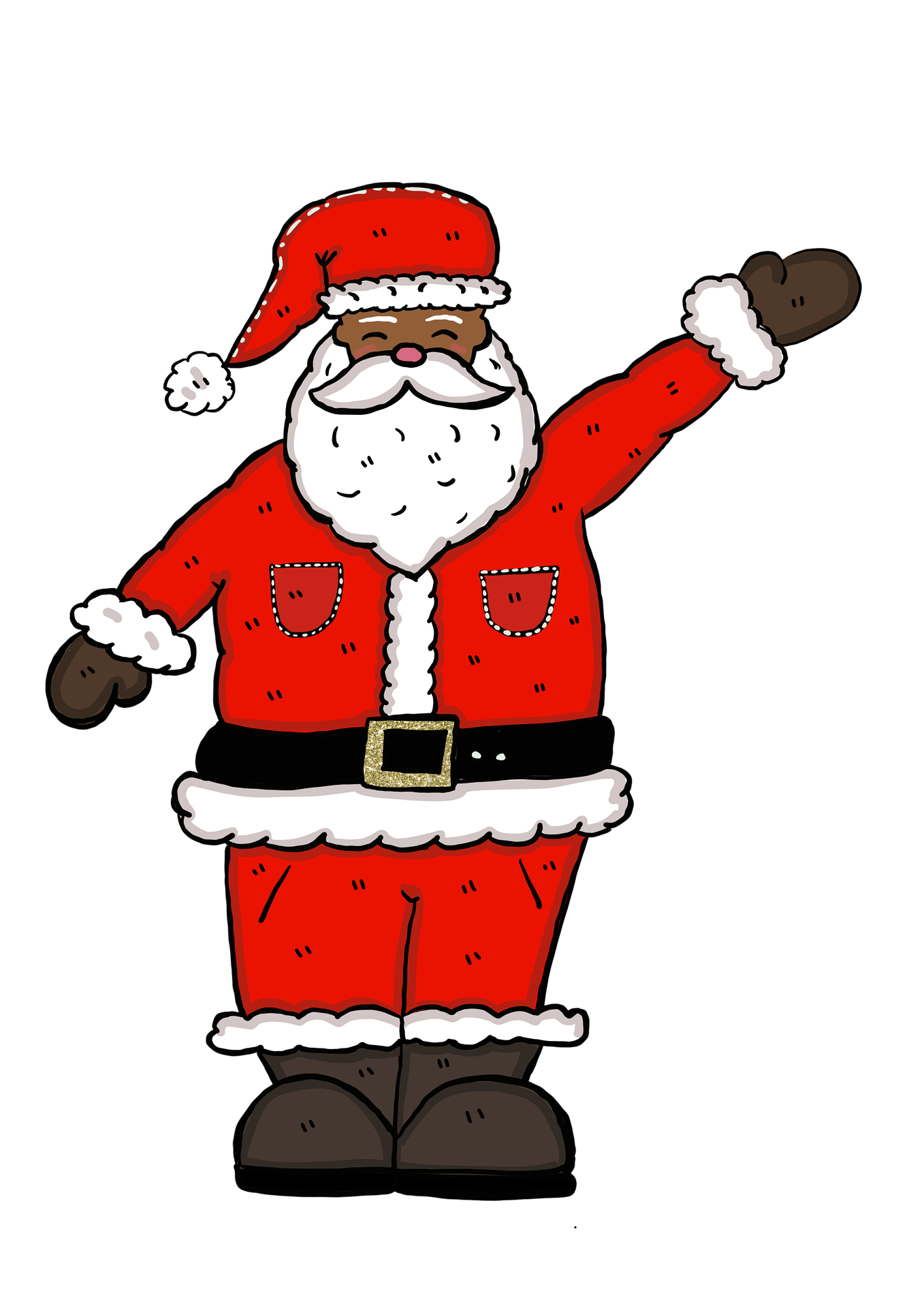 Pour le dessert on mange généralement une salade de fruits (par exemple, papaye, banane, goyave, fruits de la passion), un gâteau renversé à l'ananas et un gâteau à l'orange.
lire
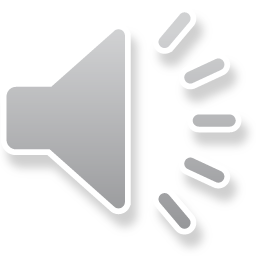 1. How many fruits are mentioned?
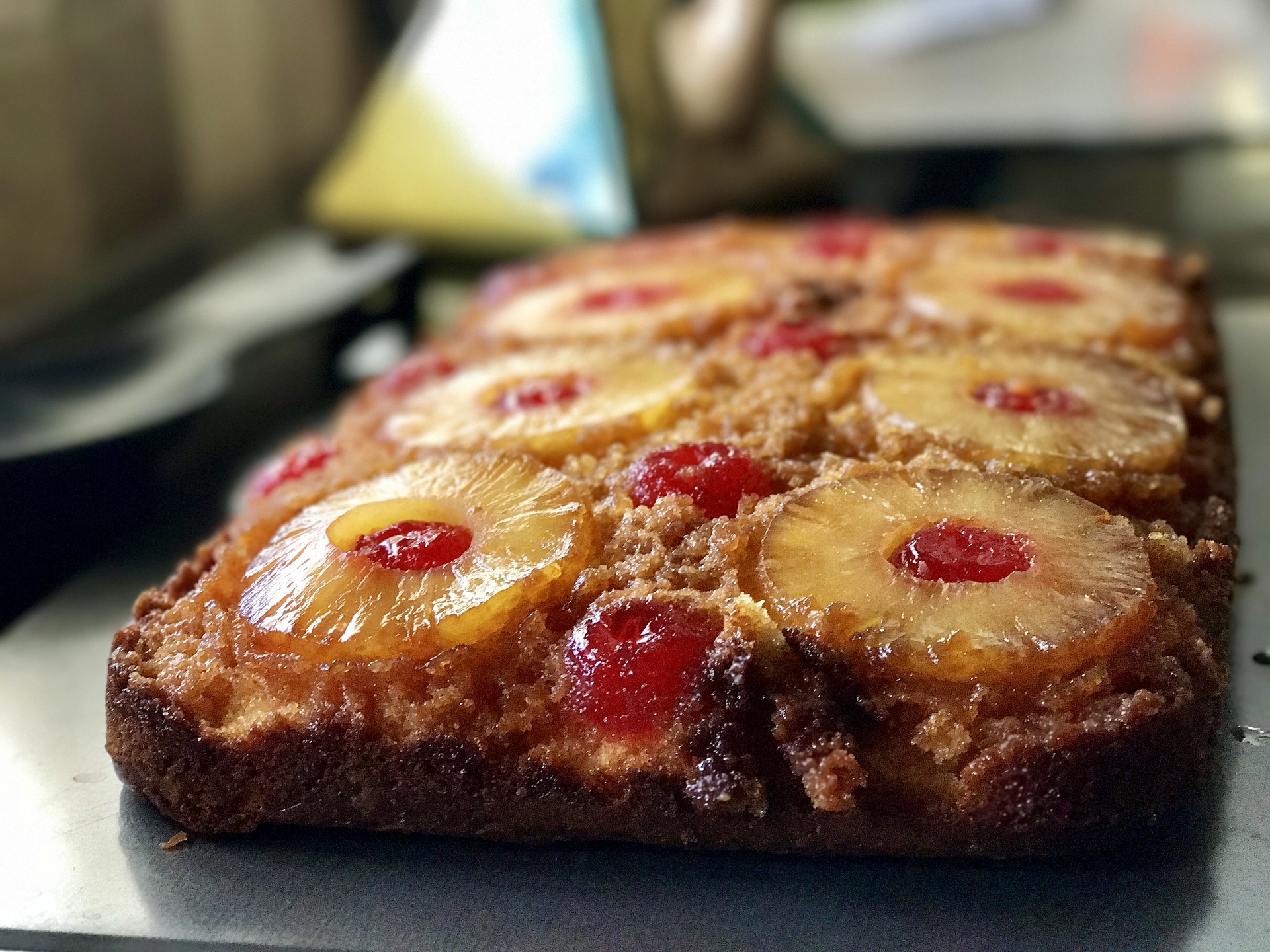 l’ananas – pineapplele soir – in the eveningreçoivent - (they) receive
la neige – snow
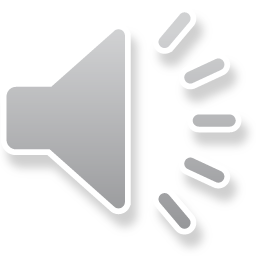 2. What three things happen in the evening?
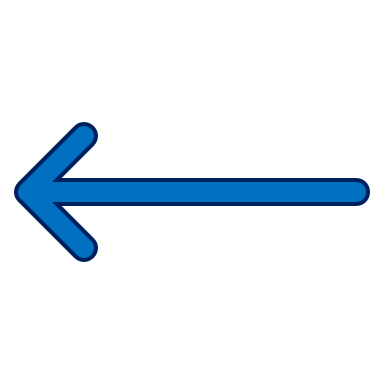 Le soir, tout le monde chante et danse. Les enfants reçoivent des cadeaux de Tonton Noël. Il arrive d’Alaska où il y a beaucoup de neige.
[Speaker Notes: Aim: to find out more about Christmas Eve in Haiti.

Procedure:1. Pupils read the text and try to answer the three questions.
2. Click to reveal the answers.]
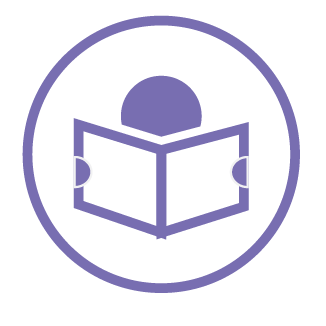 Noël à Haïti : La tradition du fanal.
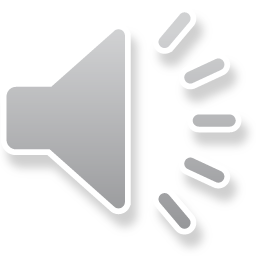 Un fanal, c’est quoi ?
C’est une maison.
It’s a house.
lire
C’est une lanterne.
It’s a lantern.
C’est fait avec du papier et du carton.
It’s made with paper and cardboard.
Les enfants fabriquent les fanaux pour les fêtes.
Children make them for festivals.
C’est une belle tradition.
It’s a lovely tradition.
Read the text.Tell your partner everything you know about a ‘fanal’.
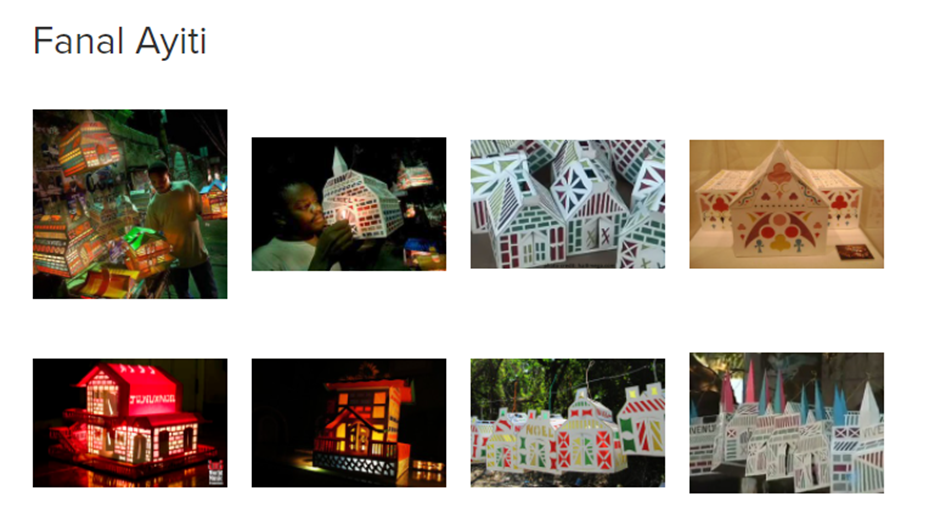 le fanal – lanternles fanaux – lanterns
le carton – cardboard fabriquent – (they) make
[Speaker Notes: Aim: to find out more about Christmas traditions in Haiti

Procedure:1. Pupils read the text and try to tell a partner everything they know about ‘fanaux’.
2. Click to reveal the answers.

Short 1 minute video clip about les fanaux: https://www.youtube.com/watch?v=KPLZfpmA31Q 

Permission: permission for photos requested 24 November 2021 www.haitifriends.org]
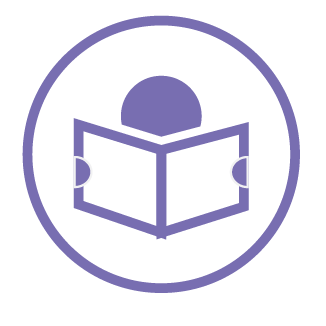 À Haïti : les langues.
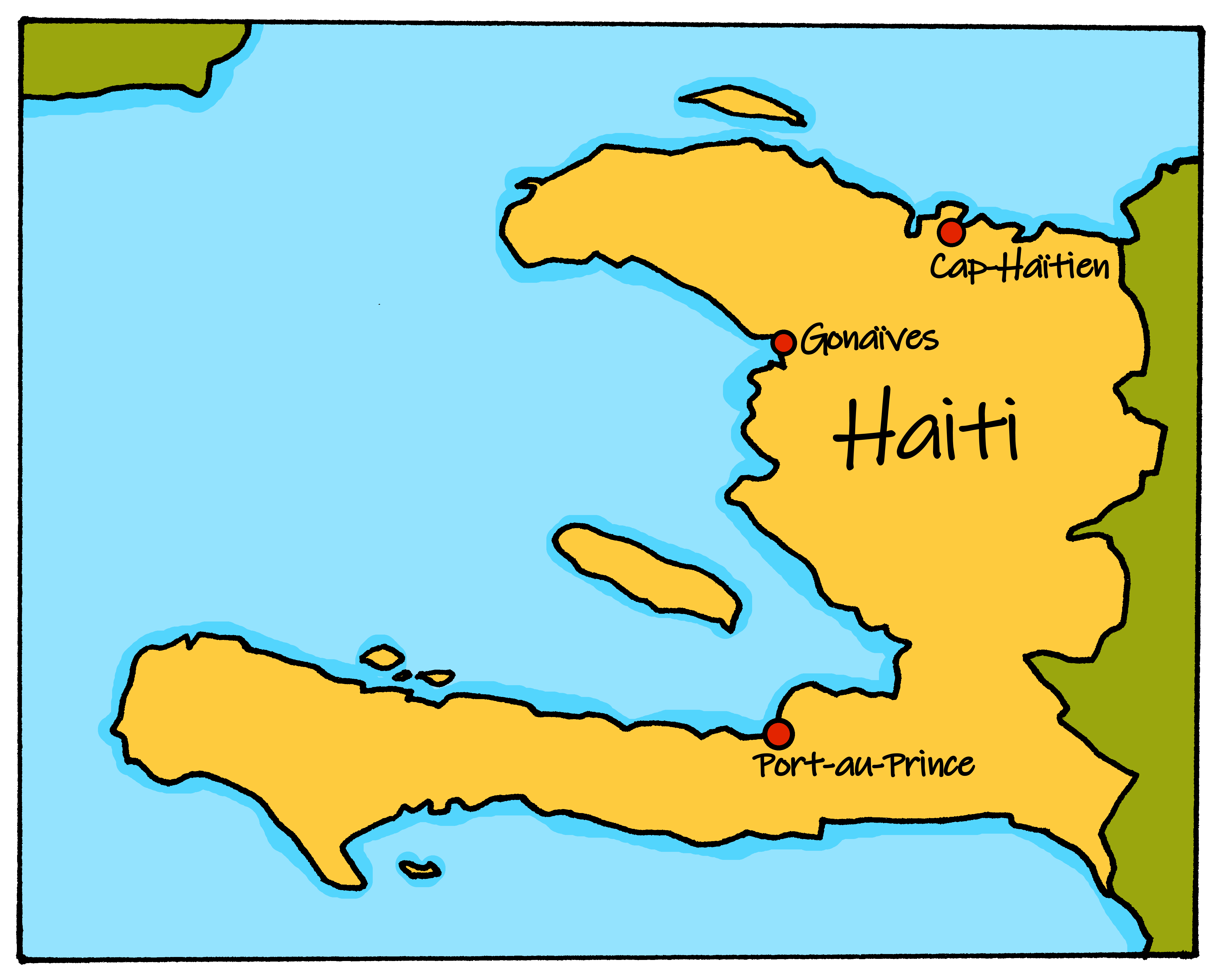 The two official languages of Haiti are French and Haitian Creole.  Haitian Creole is spoken by almost everyone in Haiti, French by around half.
lire
The vocabulary in Haitian Creole is like French, but its spelling is often different.Complete the table with the missing words in three languages.
chak jou
Sorry!
mèsi
merci
Boujou!
tout le monde
everyone
Pardon !
chaque jour
Hello!
[Speaker Notes: Aim: to find out a bit more about Haitian Creole.

Procedure:1. Pupils read the words and try to organise the words into the table, matching the meanings in three languages.
2. Click to reveal the answers.

https://en.wikipedia.org/wiki/Haiti#Languages 
https://en.wikipedia.org/wiki/Haitian_Creole#Examples]
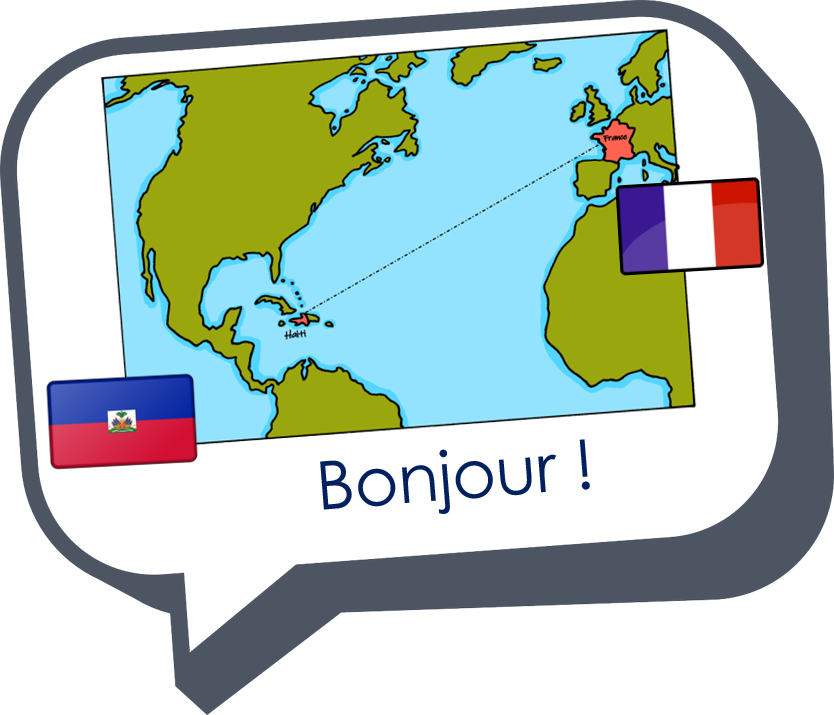 Au revoir !
bleu
Le zooRead aloud the French name of each animal.
Le zooRead aloud the French name of each animal.
You have not learnt these words so just use what you know about how to pronounce French.  
You have not learnt these words so just use what you know about how to pronounce French.  
Remember Silent Final Consonants!
Remember Silent Final Consonants!
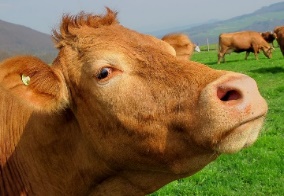 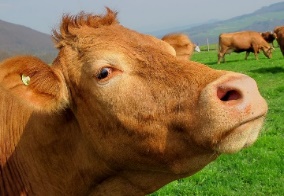 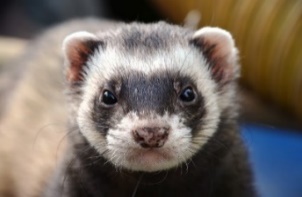 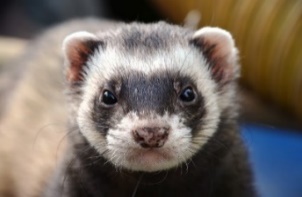 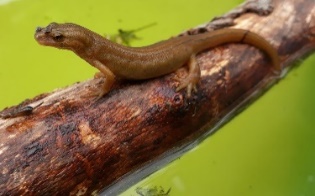 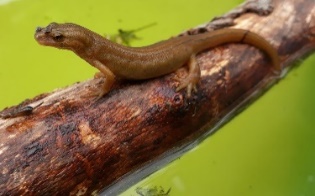 ZOO
ZOO
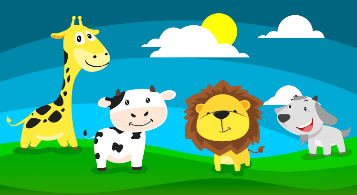 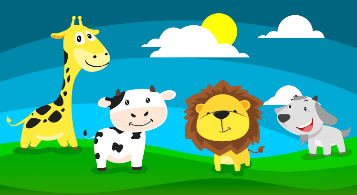 la vache
le furet
la vache
le furet
le triton
le triton
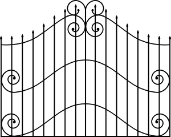 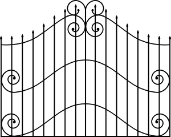 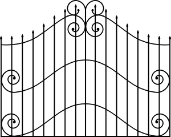 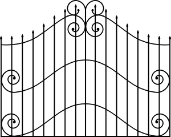 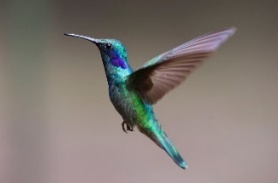 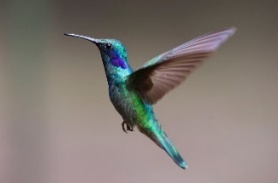 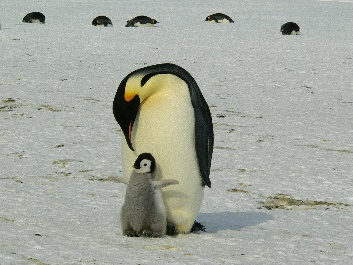 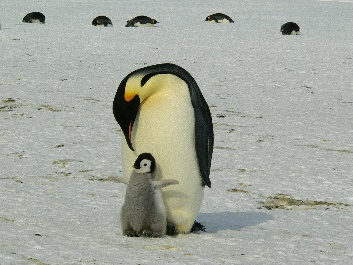 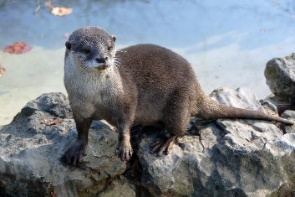 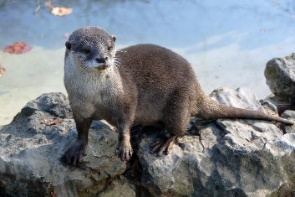 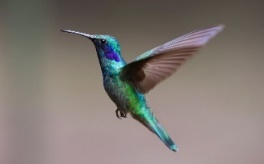 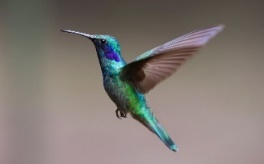 le manchot empereur
le manchot empereur
la loutre
la loutre
les colibris
les colibris
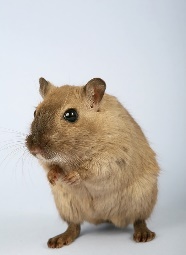 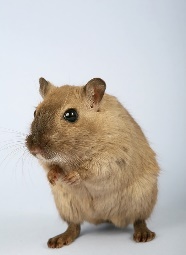 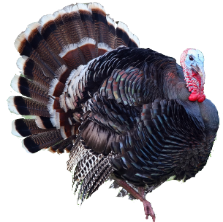 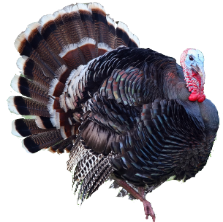 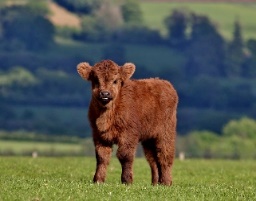 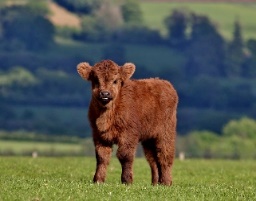 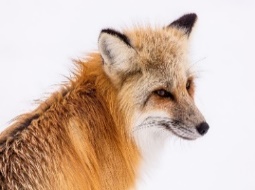 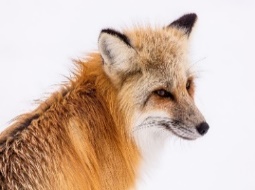 la dinde
le veau
le veau
la dinde
le renard
le renard
le rongeur
le rongeur
[Speaker Notes: Pupil handoutTo copy and cut in half

Note: There is a version with the animals only without names on the next slide, if preferred.]
Le zooRead aloud the French name of each animal.
Le zooRead aloud the French name of each animal.
You have not learnt these words so just use what you know about how to pronounce French.  
You have not learnt these words so just use what you know about how to pronounce French.  
Remember Silent Final Consonants!
Remember Silent Final Consonants!
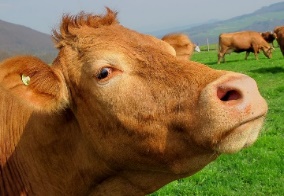 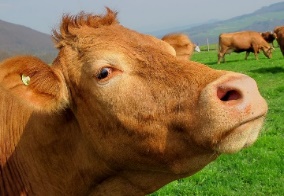 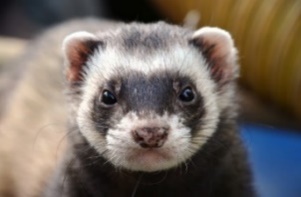 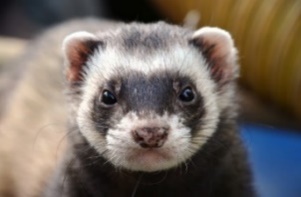 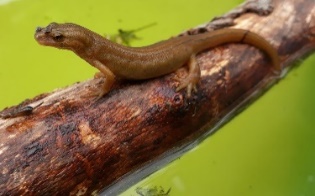 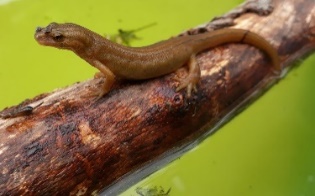 ZOO
ZOO
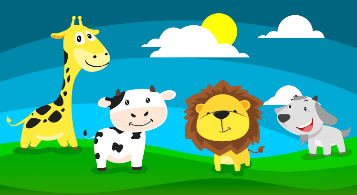 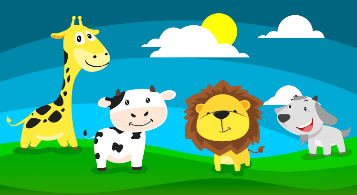 la vache
le furet
la vache
le furet
le triton
le triton
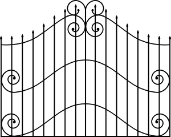 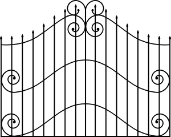 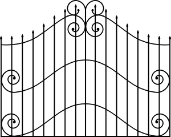 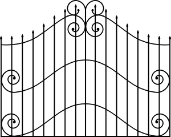 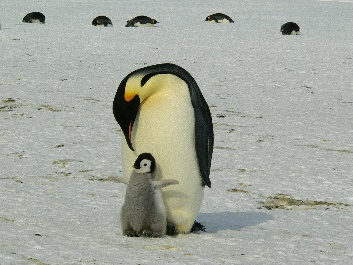 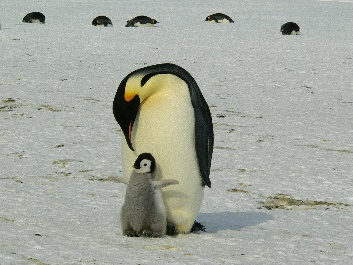 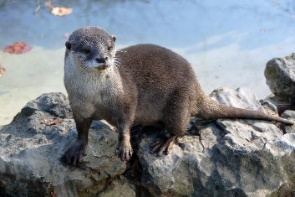 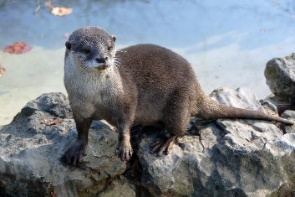 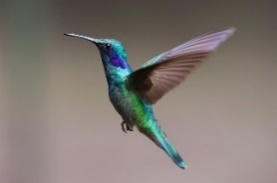 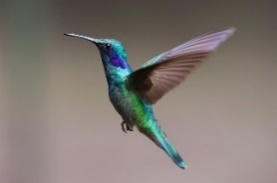 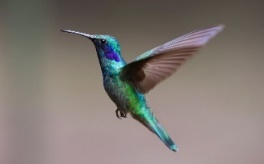 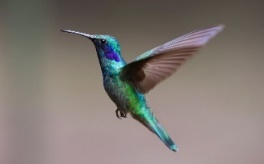 le manchot empereur
le manchot empereur
la loutre
la loutre
les colibris
les colibris
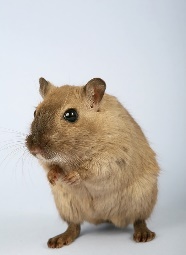 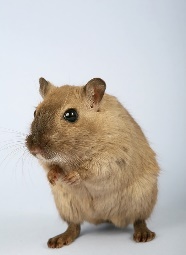 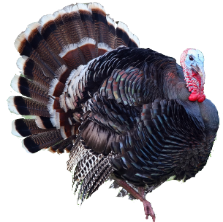 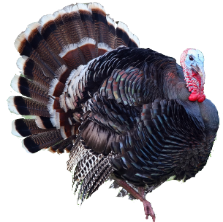 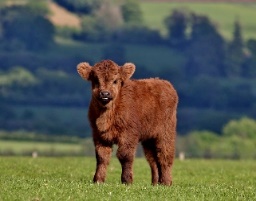 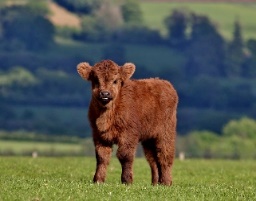 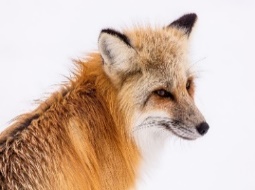 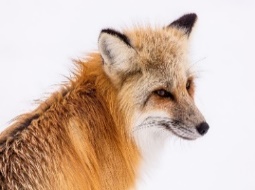 le veau
la dinde
le rongeur
le veau
la dinde
le rongeur
le renard
le renard
[Speaker Notes: Alternative version with animals only.]
Total score: _____ / 14
Pupil name:  ___________________________________
Le zooRead aloud the French name of each animal.
You have not learnt these words so just use what you know about how to pronounce French.  
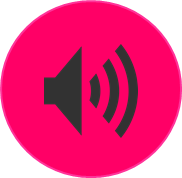 Remember Silent Final Consonants!
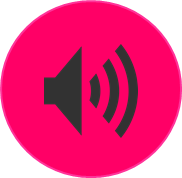 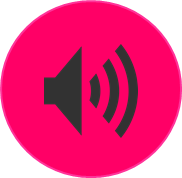 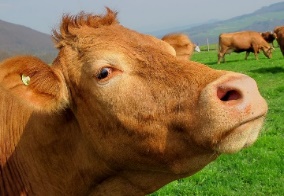 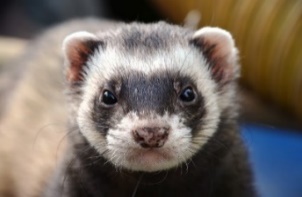 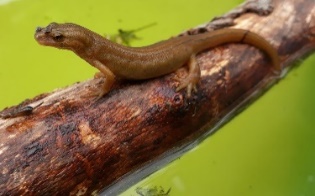 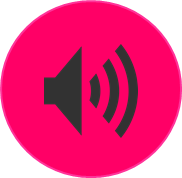 ZOO
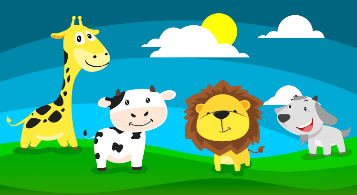 la vache
le furet
le triton
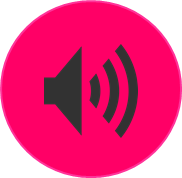 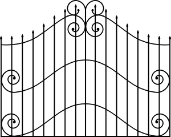 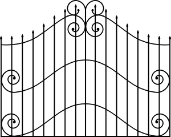 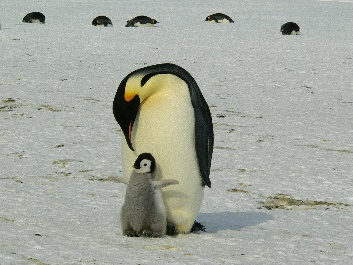 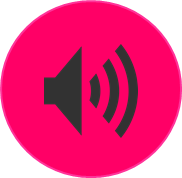 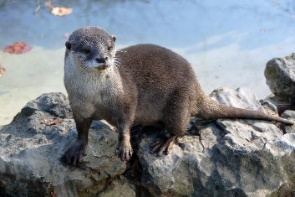 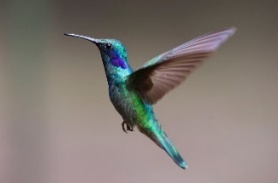 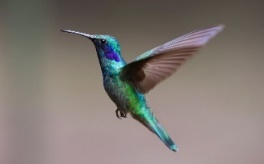 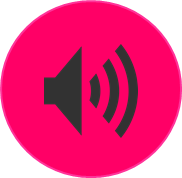 le manchot empereur
la loutre
les colibris
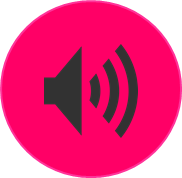 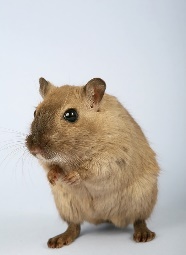 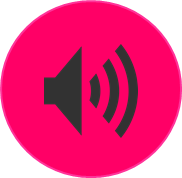 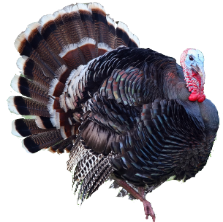 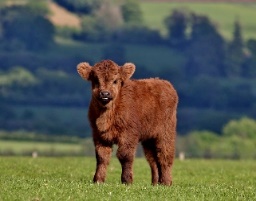 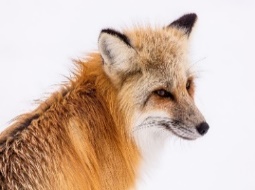 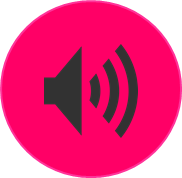 Note:Teachers award one point for each SSC, one or two points per item, as per SSC list above.
le veau
la dinde
le rongeur
le renard
[Speaker Notes: Teacher handout

Audio provided for teacher preparation, if required.]